Figure 9. Bar graphs showing mean numbers of cells retrogradely labeled by injections made in the nucleus ...
Cereb Cortex, Volume 14, Issue 3, March 2004, Pages 268–280, https://doi.org/10.1093/cercor/bhg127
The content of this slide may be subject to copyright: please see the slide notes for details.
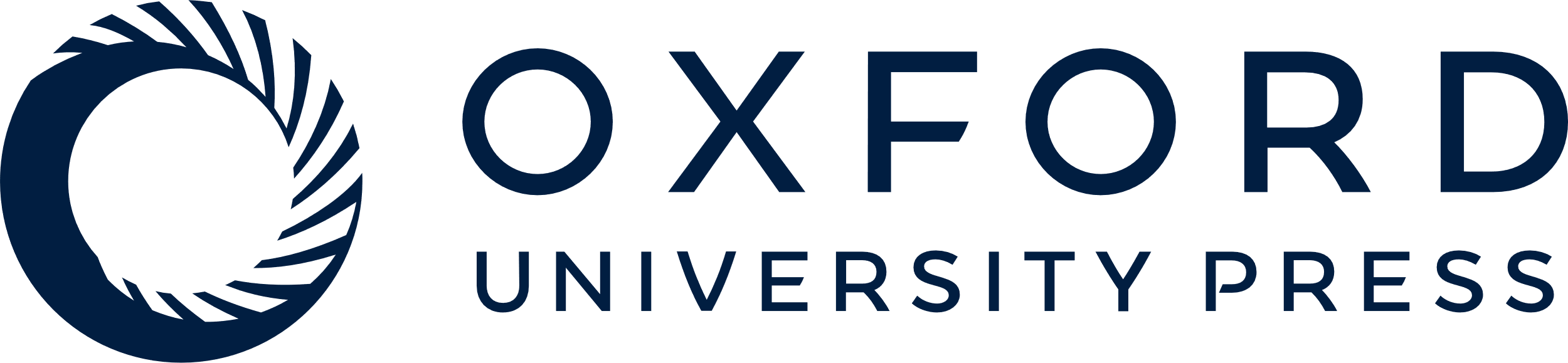 [Speaker Notes: Figure 9. Bar graphs showing mean numbers of cells retrogradely labeled by injections made in the nucleus accumbens (N Acc), thalamus (Thal), superior colliculus (S Coll) or caudate nucleus (Cd), or in the cingulated (Cg1), primary motor (Fr1) or primary somatosensory cortex (Par1) that are also immunoreactive for intracellular androgen receptors (AR-IR). The error bars in these graphs represent standard errors (SD). For caudate injections, data from the injected (cCd) and uninjected (cCd) hemispheres are shown separately. For the cortical injections, data from layers II/III and V/VI from injected (ipsi) and uninjected (contra) hemispheres are shown separately. The gray marks superimposed on the bar graphs represent data points from the individual animal subjects that contributed to the group means illustrated in the black bars. Negligible overlap was seen between retrograde labeling and receptor immunoreactivity in the prefrontal and insular cortices following injections in the nucleus accumbens (A), and in the deep layers of the contralateral somatosensory cortex following injections of area Par1 (B). Other subcortical injections produced less than 5% overlap between receptor and retrograde labeling (A), whereas in superficial layers especially, cortical injections yielded incidences of overlap between these two that ranged between 30 and 80% (B).


Unless provided in the caption above, the following copyright applies to the content of this slide:]